KERAGAMAN SOSIAL DAN BUDAYA INDONESIA
Oleh
Aqilah Zuhur
Fahreza Akbar Nurfajri
200404030012
200404030013
01
02
03
04
Agenda Style
Faktor yang memengaruhi keragaman social dan budaya
Keragaman budaya sebagai asset perekonomian bangsa
Kebudayaan memperkokoh intregasi bangsa
Apa saja bentuk-bentuk keberagaman social dan budaya di Indonesia
01
Apa saja bentuk-bentuk keberagaman social dan budaya di Indonesia
Pengertian Budaya
	Pengertian budaya berasal dari bahasa Sansekerta, Budhayah yang berarti budi atau akal. Budaya adalah segala sesuatu yang dipelajari, dialami dan diwariskan bersama secara sosial yang melahirkan makna pandangan hidup yang akan mempengaruhi sikap dan tingkah laku para anggota suatu masyarakat.
01
Apa saja bentuk-bentuk keberagaman social dan budaya di Indonesia
Wujud Kebudayaan 
System budaya merupakan wujud ideal dari kebudayaan yang mempunyai ciri abstrak contoh ide-ide, gagasan, nilai, norma, peraturan dan lain sebagainya. 
System sosial merupakan wujud kebudayaan sebagai aktivitas serta tindakan berpola dari manusia dalam masyarakat. Sebagai contoh adalah aktivitas manusia bergaul dan berinteraksi berdasarkan adat tata kelakuan. 
Artefak merupakan wujud kebudayaan sebagai benda yang dapat dilihat sejarah jelas dan dapat diraba. Sebagai contoh Candi Borobdur, Wayang, Perahu Pinisi, dan lain sebagainya.
C.	Bentuk Keragaman Sosial dan Kebudayaan di Indonesia
1. Keragaman Suku Bangsa
Suku Jawa
Suku Batak
Suku Minangkabu
Suku Asmat
C.	Bentuk Keragaman Sosial dan Kebudayaan di Indonesia
2. Keragaman Bahasa
Bahasa Madura
Bahasa Aceh
Bahasa Batak
Bahasa Sunda
C.	Bentuk Keragaman Sosial dan Kebudayaan di Indonesia
3. Rumah Adat
Rumah Tongkonan
Rumah Honai
Rumah Lamin
Rumah Bolon
C.	Bentuk Keragaman Sosial dan Kebudayaan di Indonesia
4. Pakaian Tradisional
Sumatera Utara
Jawa Tengah
Jogja
Riau
C.	Bentuk Keragaman Sosial dan Kebudayaan di Indonesia
5. Senjata Tradisional
Rencong (Aceh)
Mandau (Kalimantan)
Jenawi (Riau)
Keris (Jawa)
C.	Bentuk Keragaman Sosial dan Kebudayaan di Indonesia
6. Makanan Tradisional
Rendang
Ayam Betutu
Gudeg
Papeda
C.	Bentuk Keragaman Sosial dan Kebudayaan di Indonesia
7. Upacara Tradisional
Kasada
Grebeg Suro
Lompat batu
Ngaben
02
Faktor yang mempengaruhi keberagaman
Kondisi Kepulauan 
	Indonesia terdiri atas beribu-ribu pulau, makanya sering disebut negara kepulauan. Kepulauan Indonesia merupakan gugusan yang terpanjang dan terbesar di dunia. Kondisi inilah yang menyebabkan munculnya keanekaragaman budaya. Pulau-pulau di Indonesia dikelilingi oleh lautan sehingga penduduk atau masyarakat di setiap pulau hidup dan menetap terpisah satu sama lain. Selanjutnya, penduduk membentuk suku sendiri-sendiri. Setiap suku tentu saja memiliki kebiasaan hidup dan adat istiadat yang berbeda.
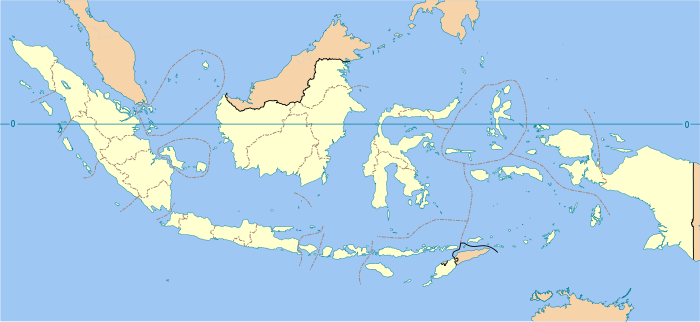 02
Faktor yang mempengaruhi keberagaman
B. Kontak Dengan Negara Lain
	Interaksi sosial merupakan salah satu faktor penting yang mendasari aktivitas sosial dalam memenuhi kebutuhan hidup. Interaksi sosial adalah hubungan antara orang dan orang, antara orang dan kelompok, serta antara kelompok dan kelompok. Dalam berinteraksi sosial, manusia harus mampu menyesuaikan diri terhadap lingkungannya. Ada beberapa faktor yang mendasari terjadinya interaksi sosial, yaitu kontak sosial dan komunikasi kebudayaan sehingga membentuk kebudayaan baru.
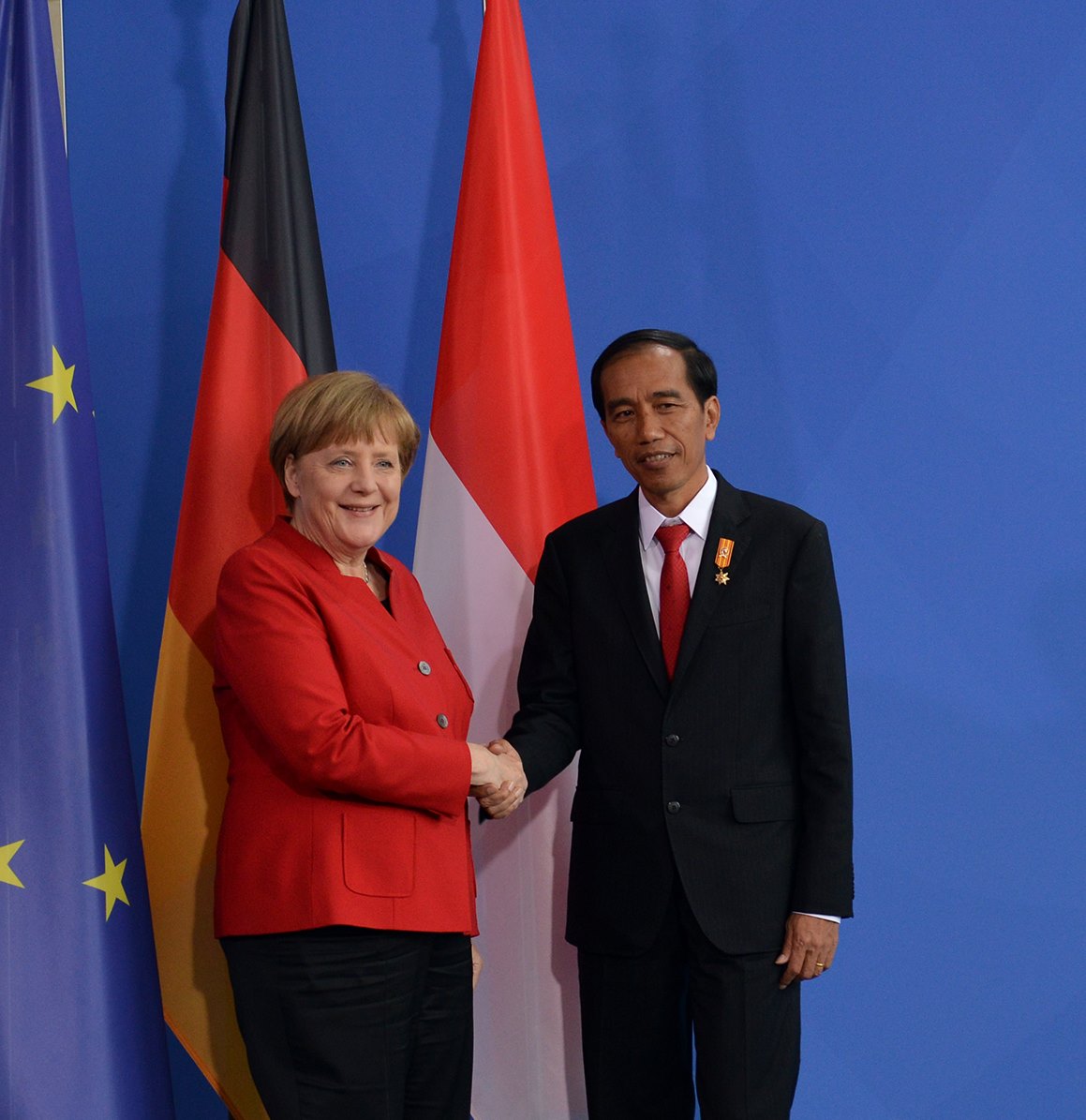 03
Kebudayaan memperkokoh intregasi bangsa
Kebudayaan memperkokoh integrasi Jika dikelola dengan baik Kebudayaan Memperkokoh Integrasi Bangsa. Integrasi artinya pembauran dari berbagai keragaman budaya hingga menjadi satu kesatuan yang utuh. Kita tahu bahwa Indonesia adalah negara kepulauan. Setiap pulau mempunyai perbedaan berdasarkan kondisi fisiknya. Perbedaan ini mengakibatkan keragaman budaya, ekonomi, dan sosial dalam kehidupan masyarakat Indonesia.
04
Keragaman budaya sebagai aset perekonomian bangsa
Pariwisata adalah salah satu kegiatan ekonomi yang bersumber dari pengembangan potensi keragaman budaya Indonesia. Potensi keragaman dan keunikan budaya Indonesia dari sejak dulu menjadi daya tarik tersendiri bagi para wisatawan. Beberapa daerah di Indonesia seperti Bali, Lombok, Maluku, Sulawesi, dan Papua menyuguhkan pengalaman wisata yang sulit dilupakan oleh wisatawan.